TreePeople and Australia: Program Summary
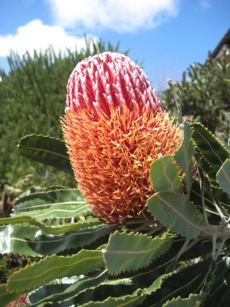 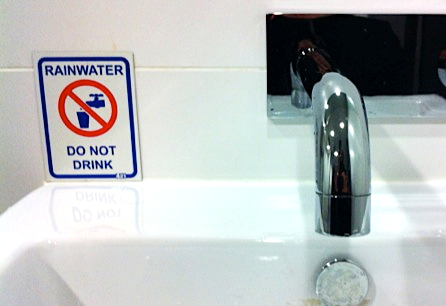 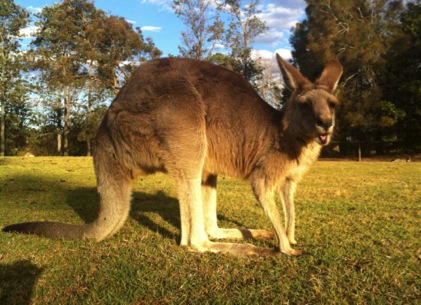 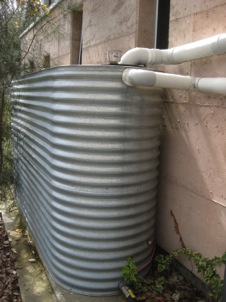 Presented at UCI-PIRE Retreat
January 25, 2014
Project partly funded by
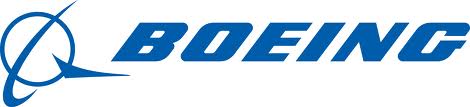 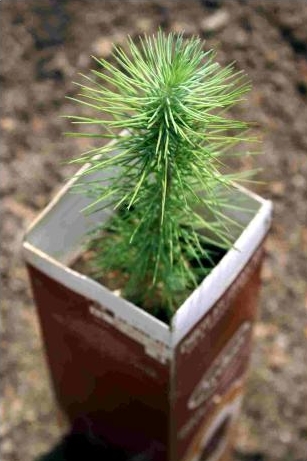 Forestry
About TreePeople
Policy and Research
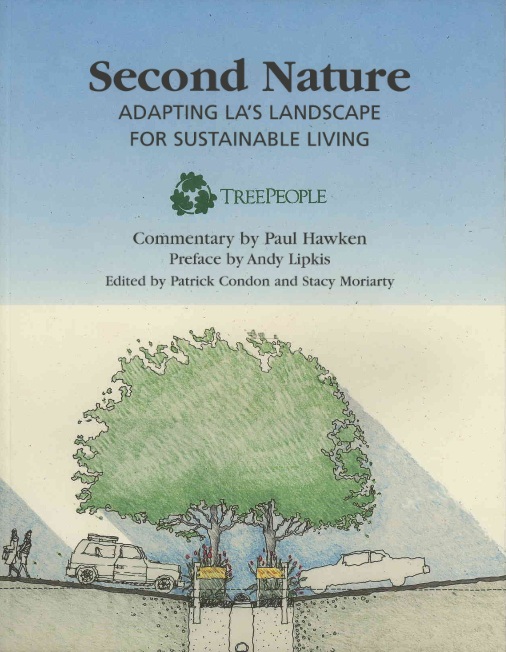 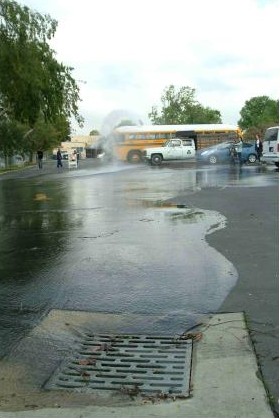 Education
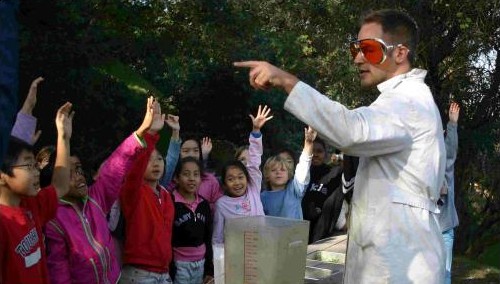 A
B
C
D
Single-family home: South LA (1998)
Objectives:
 Capture all rainwater from majority of storms
 Store some water in cistern for irrigation use
 Infiltrate remaining water
 Minimize waste stream
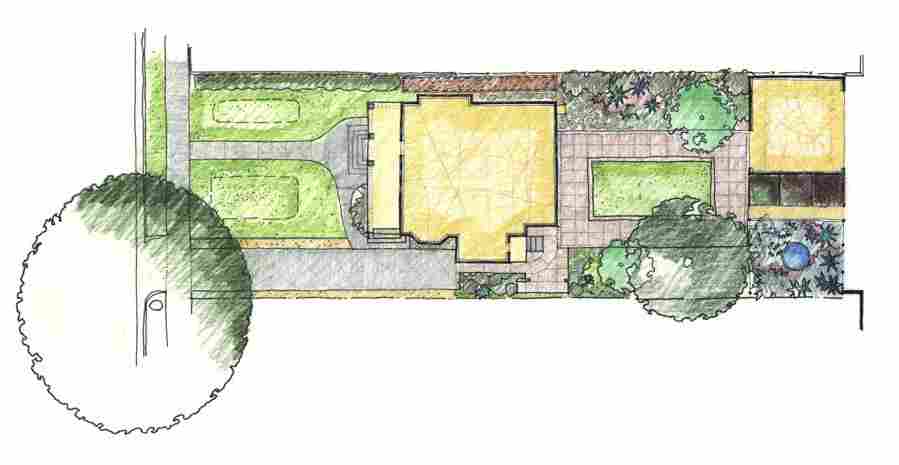 Project Features:
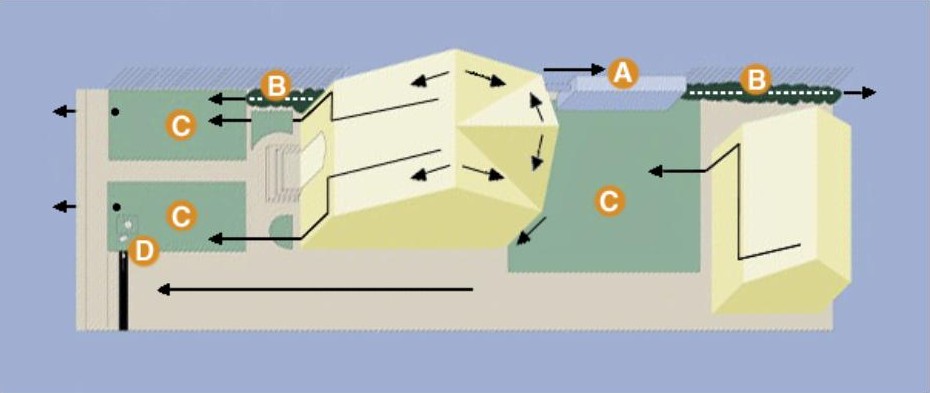 Cistern
Mulched swales
Retention grading
Driveway drywell
TreePeople Center for Community Forestry (2008)
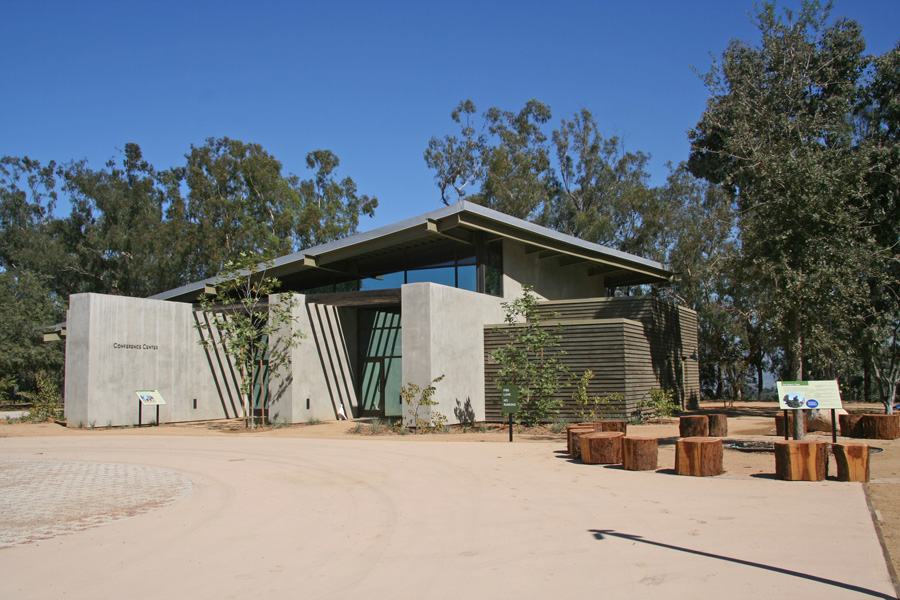 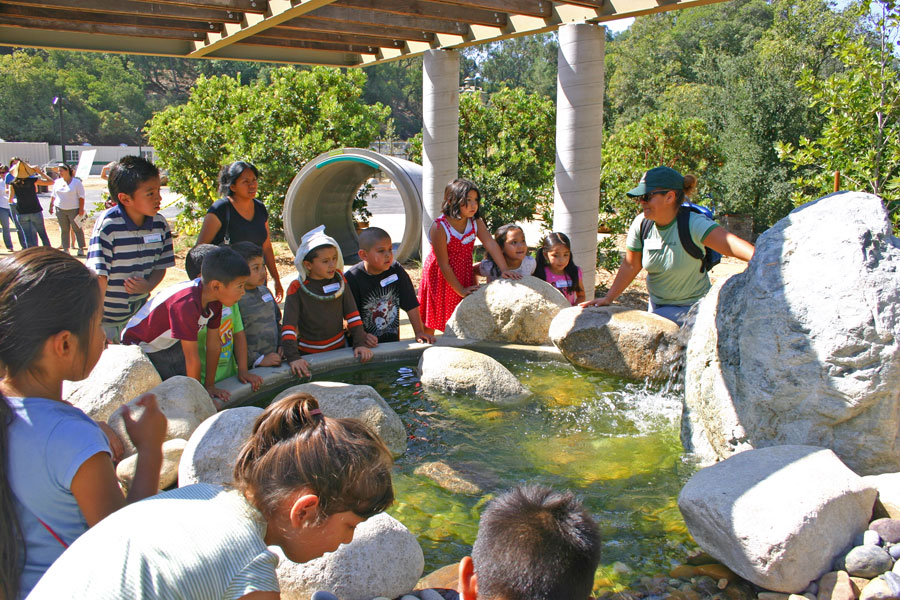 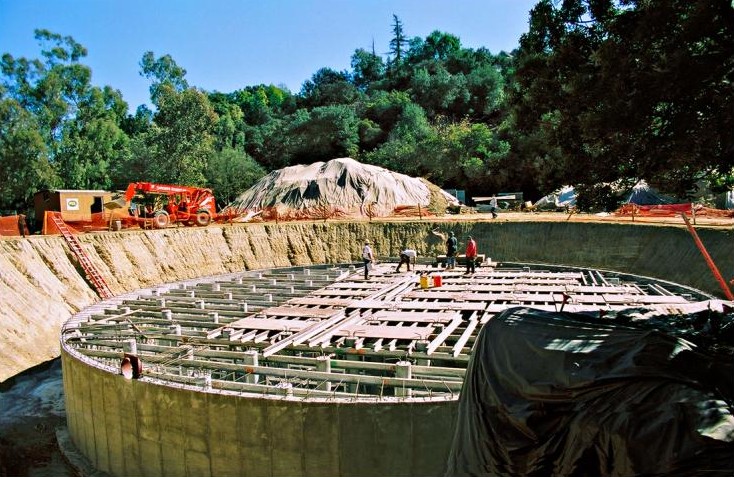 TreePeople Center for Community Forestry
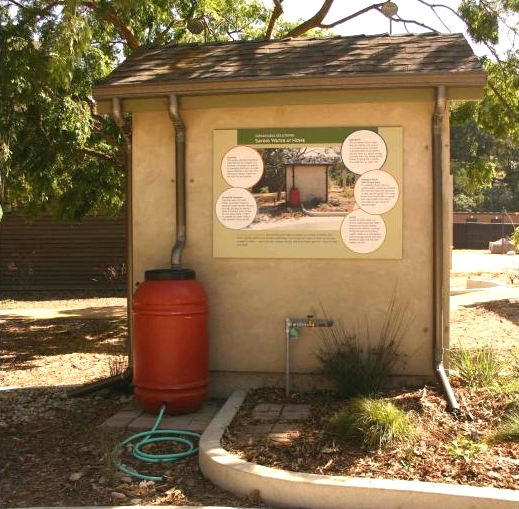 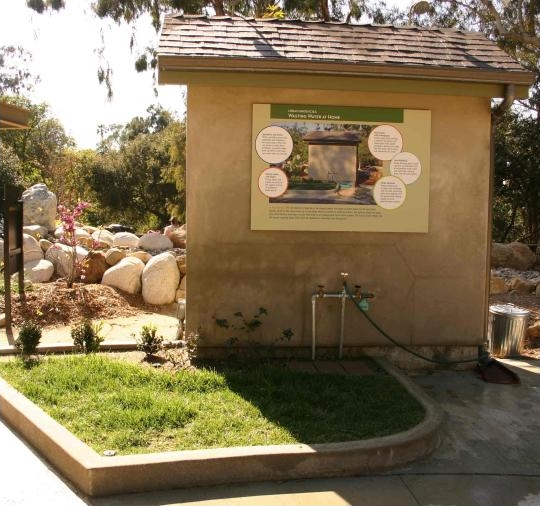 X
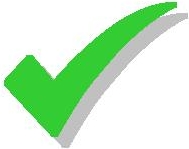 TreePeople Center for Community Forestry
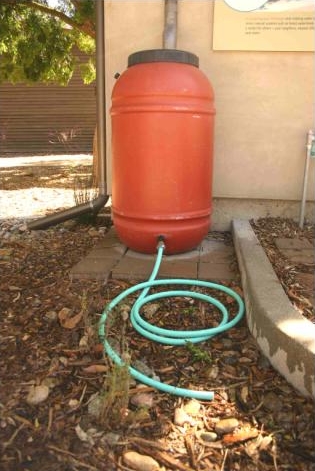 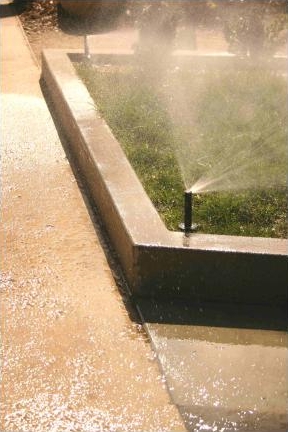 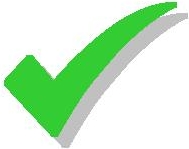 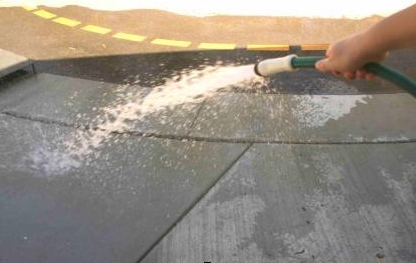 X
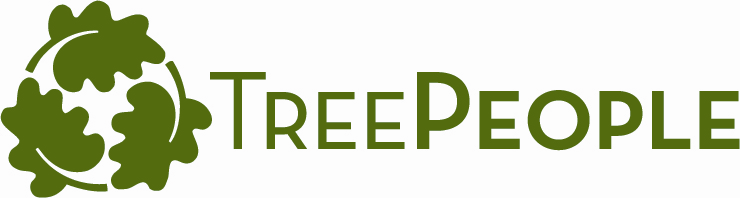 Watershed-scale project: Sun Valley (2004-present)
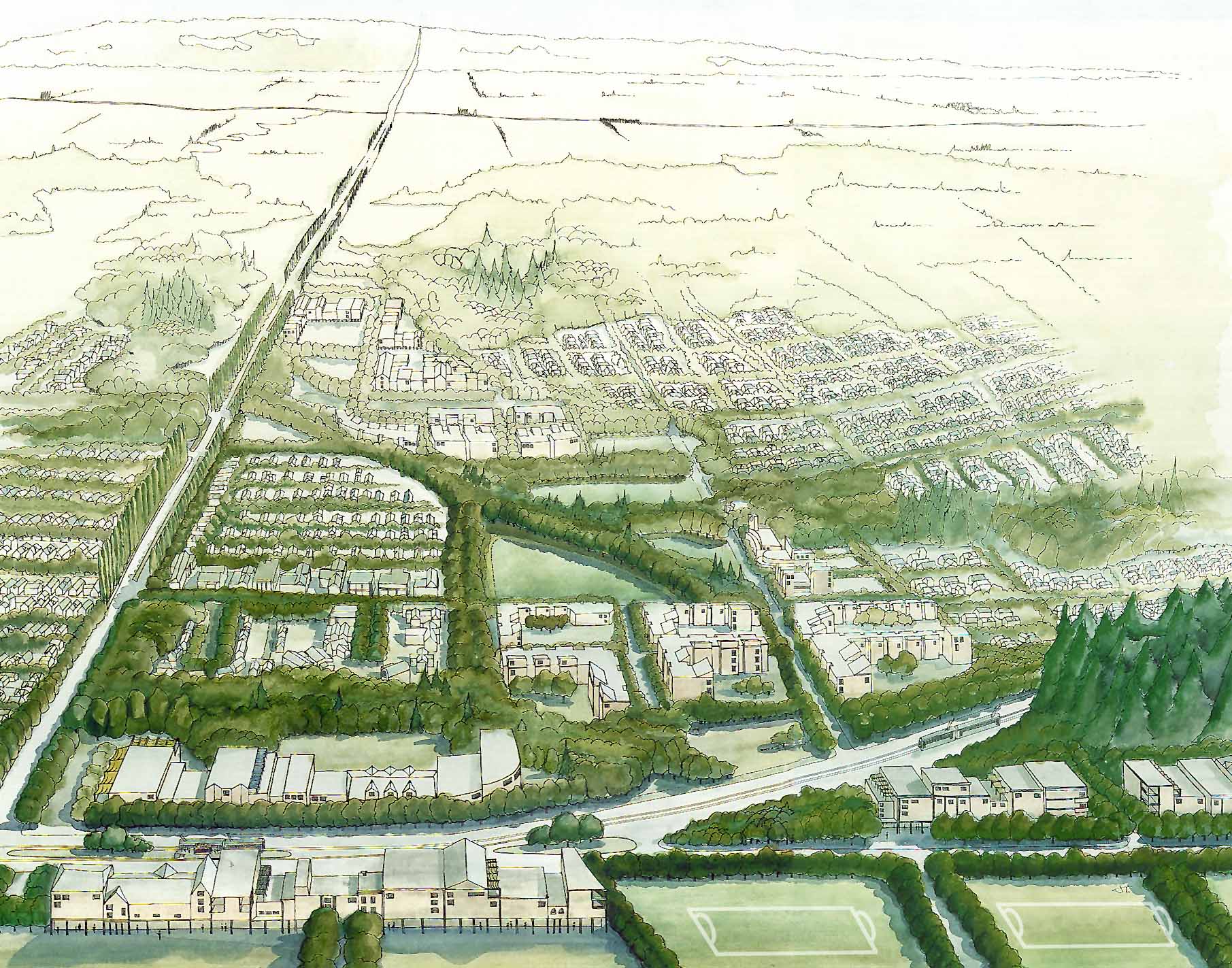 Porous pavement
Industrial cisterns & drywells
Mulching
Retention basins/parks
Strategic tree planting
Residential cisterns & drywells
Infiltration/sports fields
Making the investment case: Cost-benefit model
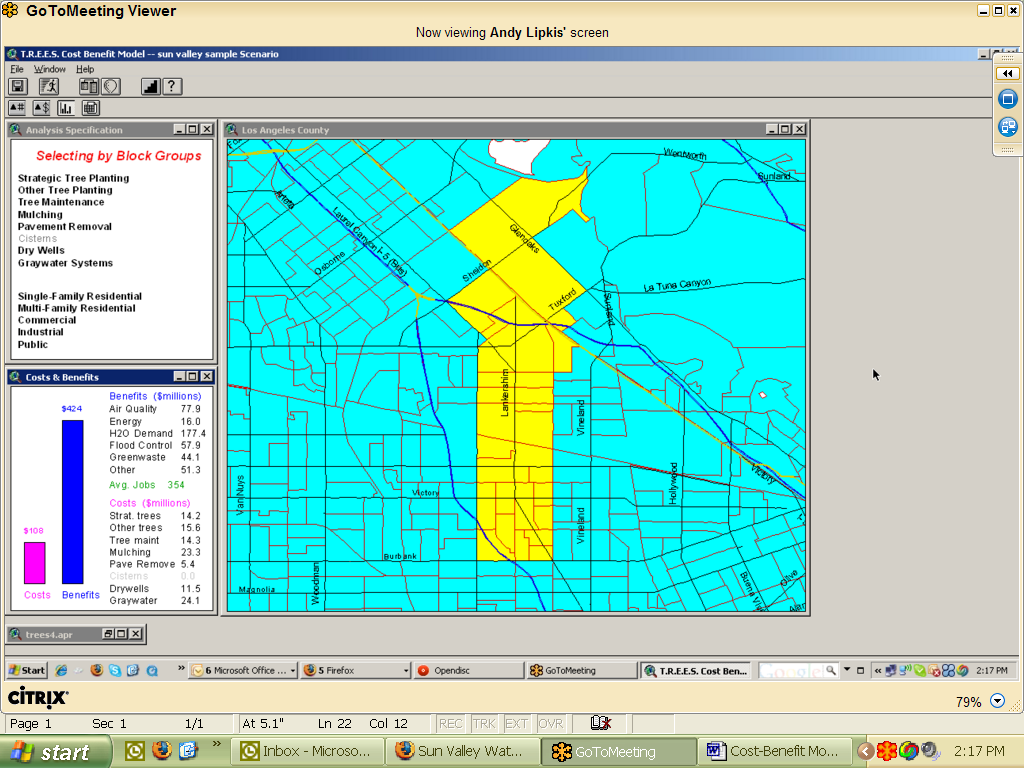 Why Australia
Similarities with US – transferability of solutions
Size, climate, lifestyle

A land of extremes – early climate change impacts
The Millennium Drought (and its abrupt end)
Innovative policies 
Investment in people
The project: goals & objectives
Goal: 

To link innovative drought and climate change responses in the US and Australia by engaging government, academia, investors and communities in rainwater harvesting, advanced water conservation and heat mitigation best practices
The project: goals & objectives
Objectives:
Provide on-the-ground research
Educate professionals, thought leaders, community leaders and policy makers
Focus on policies that support implementation and institutionalization
Use grassroots programs to build support
Identify innovative technologies for multi-purpose urban rainwater capture and advanced conservation practices
Research trips – May and Aug 2012
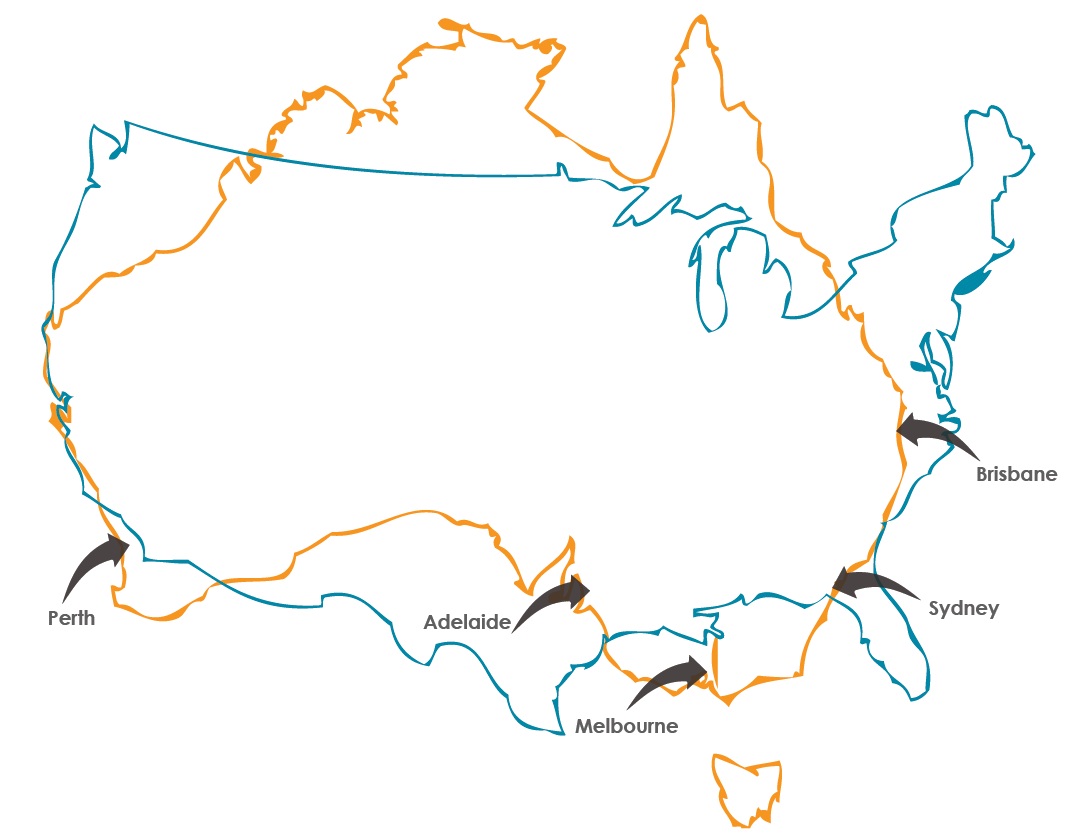 Adelaide, South Australia
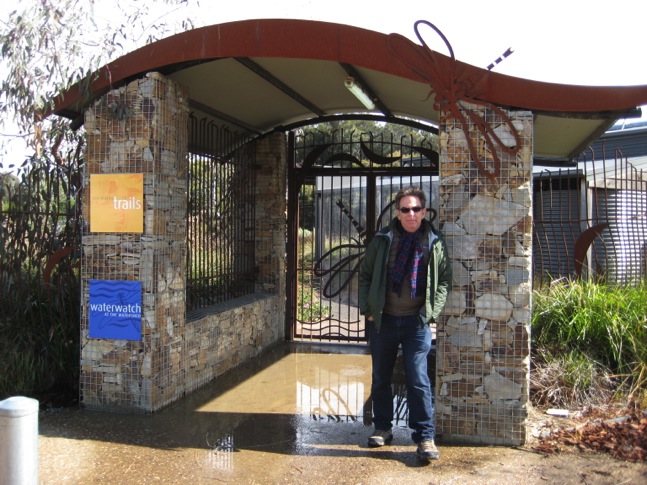 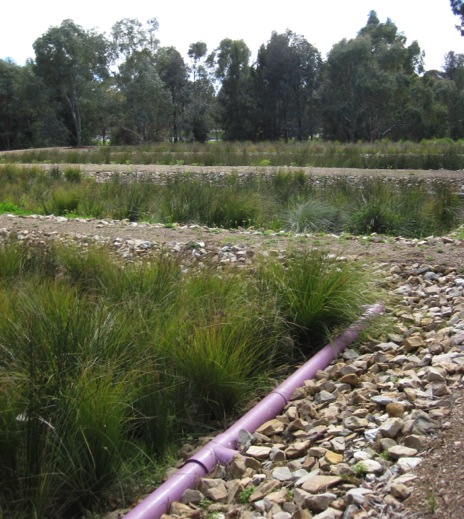 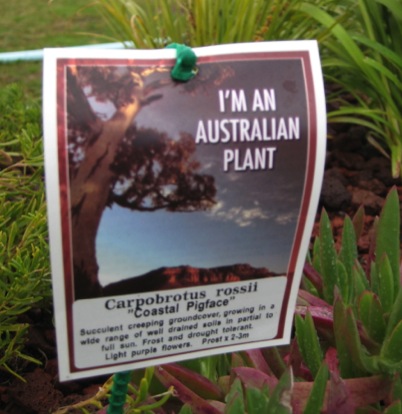 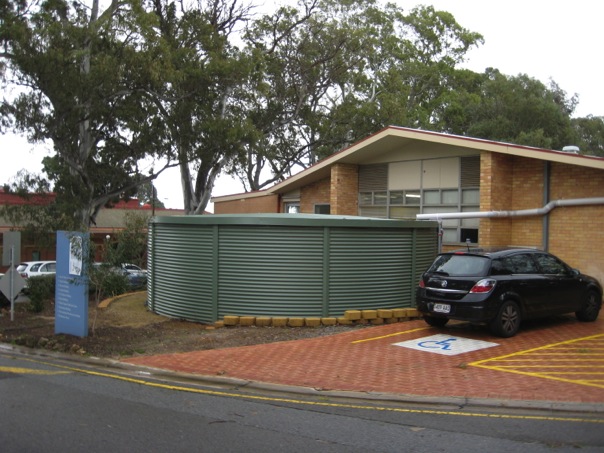 Perth, Western Australia
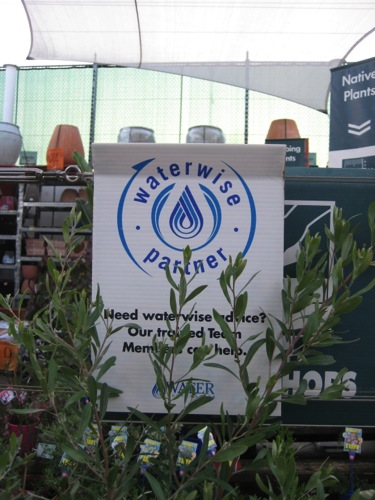 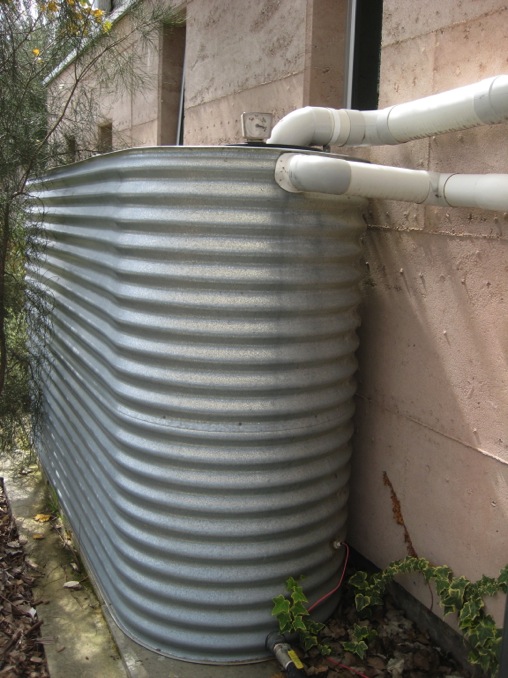 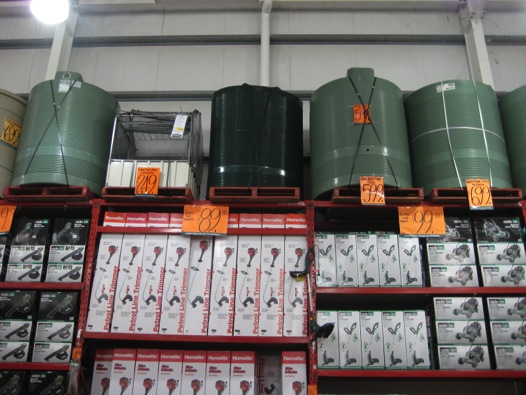 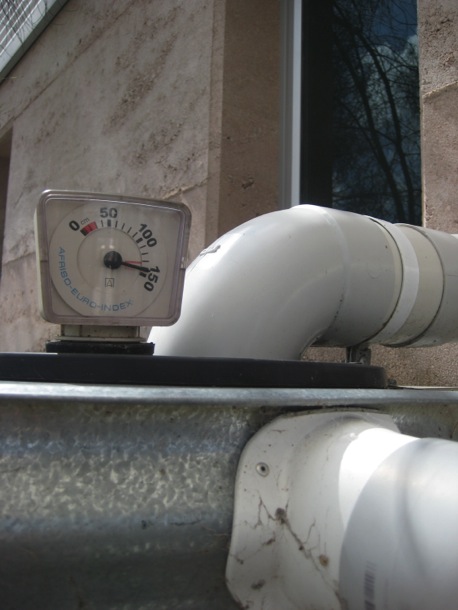 Perth, Western Australia
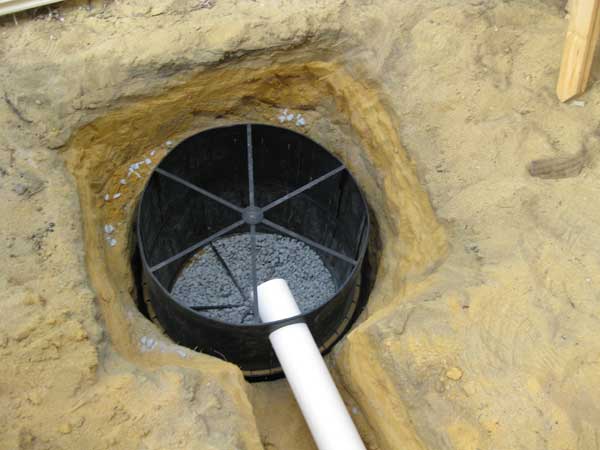 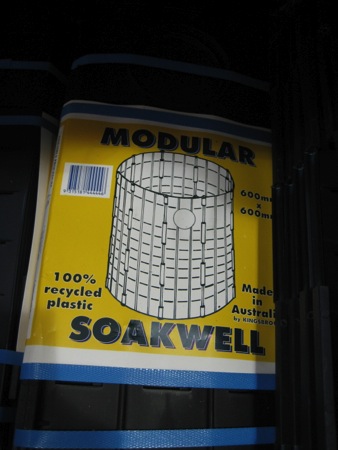 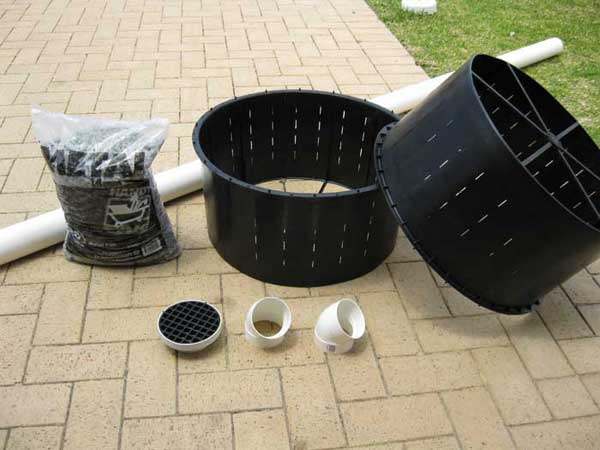 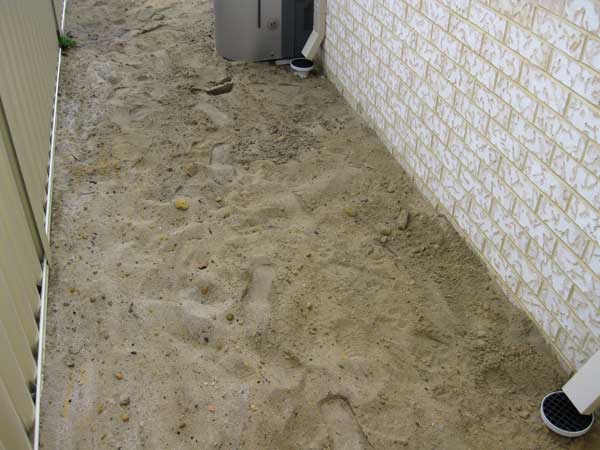 http://www.eyeonaustralia.com/diy/soakwells/
Sydney, New South Wales
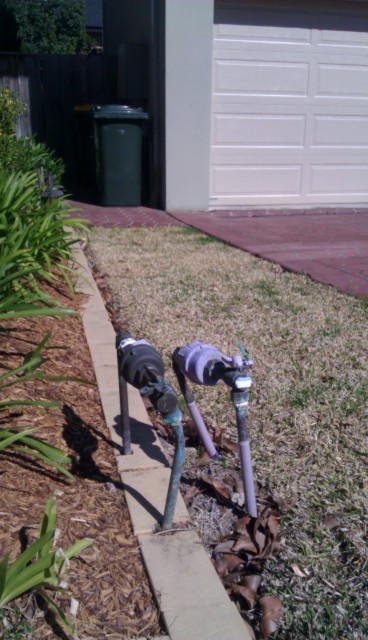 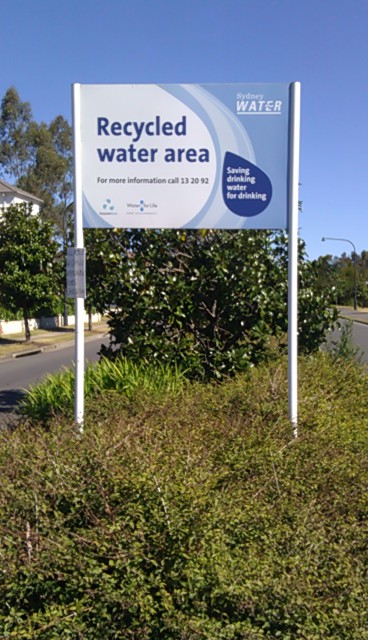 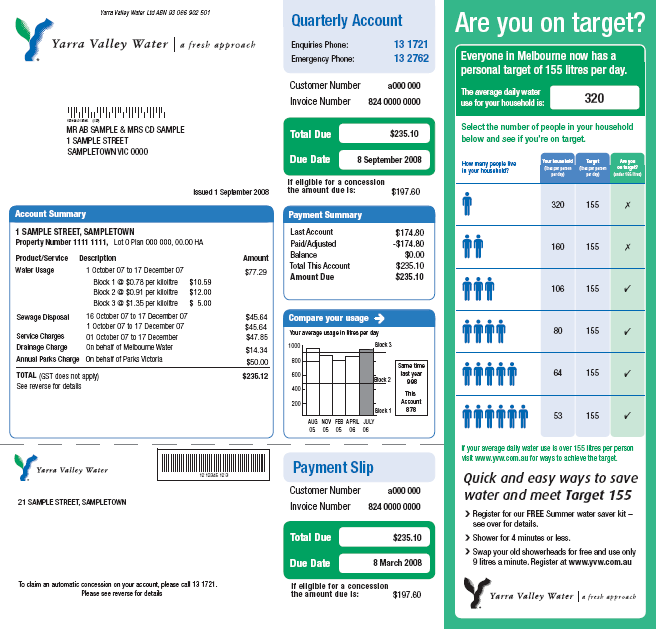 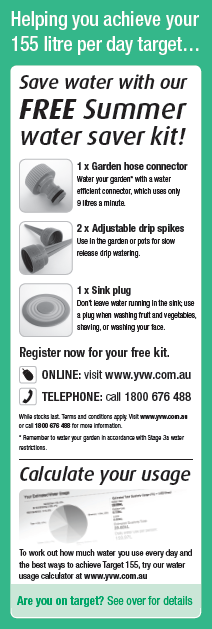 Current and next steps
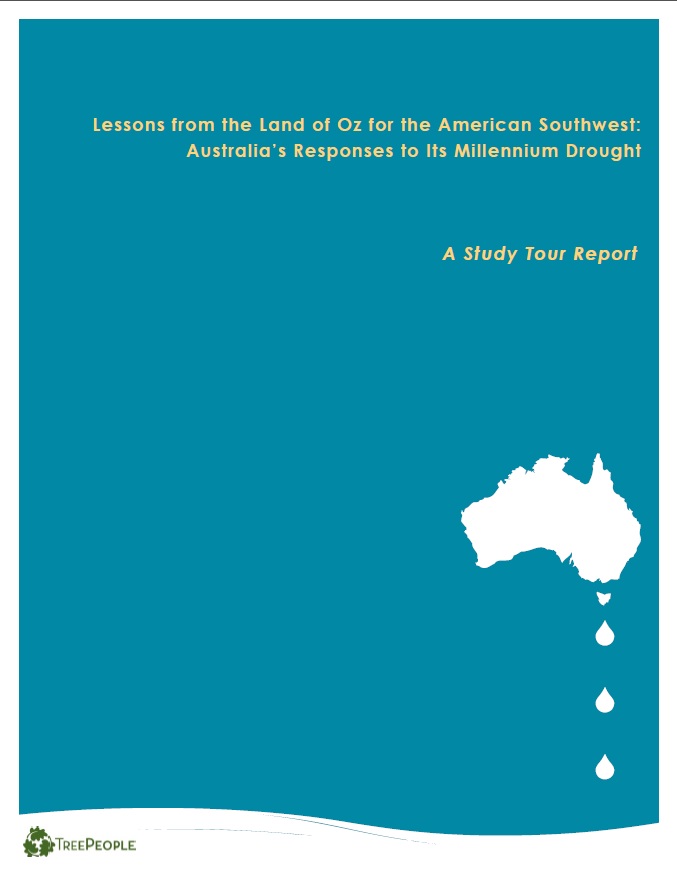 Engaging local policymakers to coordinate drought response
G’Day USA Water Day
Briefing from  Dr. Tony Wong, Monash University
Policy delegation trip 
Local and int’l collaborations around research and policy
Thank you!
Edith de Guzman
Director of Research
edeguzman@treepeople.org
(818) 623-4889
www.treepeople.org